Operational Data and Testing: OIM, RSV and MyOSG
Elizabeth Chism, Soichi Hayashi, Rob Quick
Grid Operations Center
March 3, 2009
OIM – OSG Information Management -Registration of Administrative Data
RSV – Resource & Service Validation – Status testing and Reporting
MyOSG – Consolidation of OSG Information Sources
What we will talk about
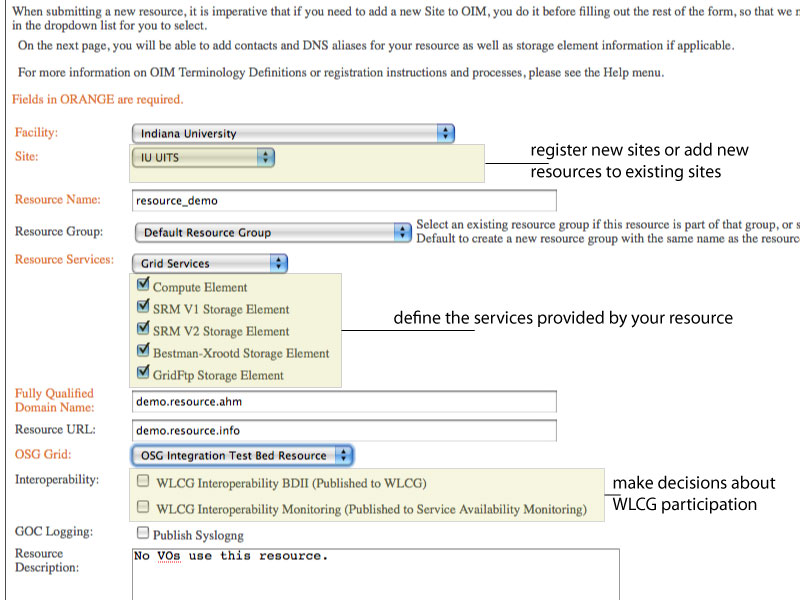 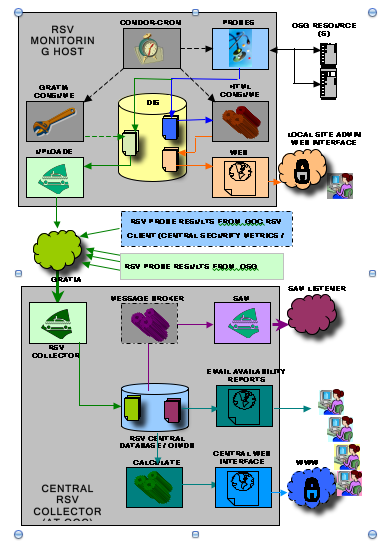 RSV
Small local (or remote) tests for basic grid functionality. 
Authentication
Hello World
CA/CRL Expiry
OSG Version
Job Manager Available
Scheduling mechanism (Condor-Cron, Nagios)
Reporting mechanism (Gratia)
Display mechanism (Local html, Nagios, MyOSG, SAM)
RSV
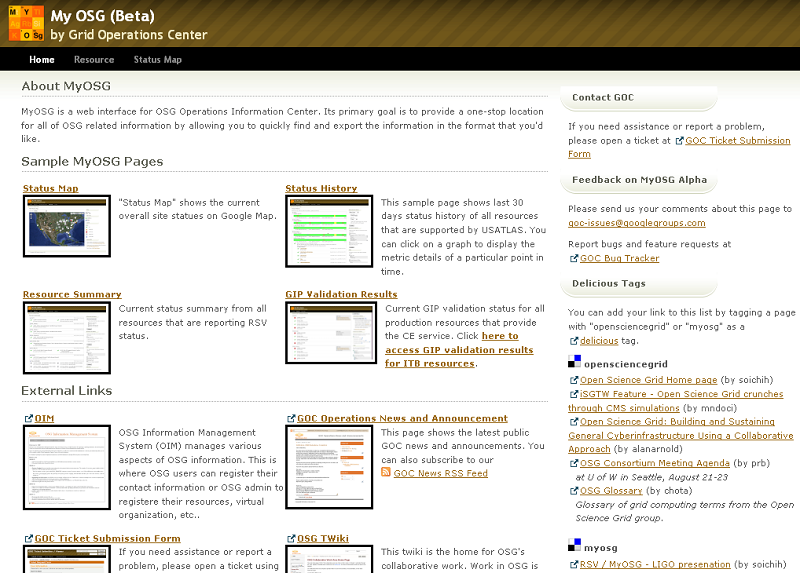 MyOSG
MyOSG
MyOSG
MyOSG
MyOSG
Questions